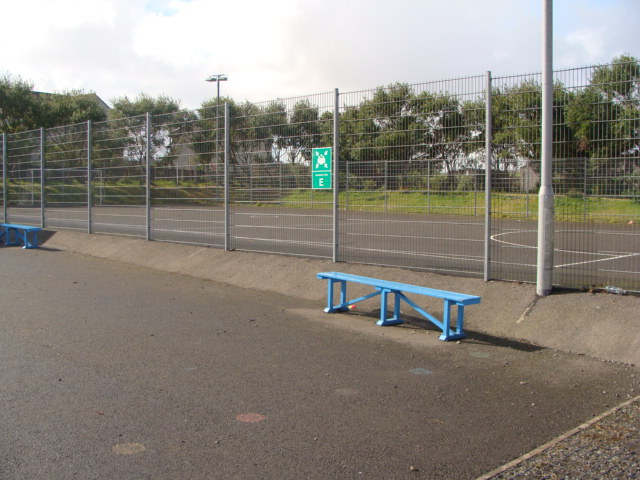 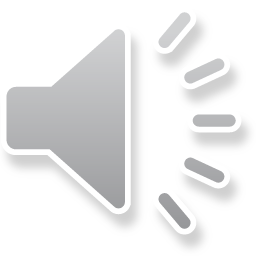 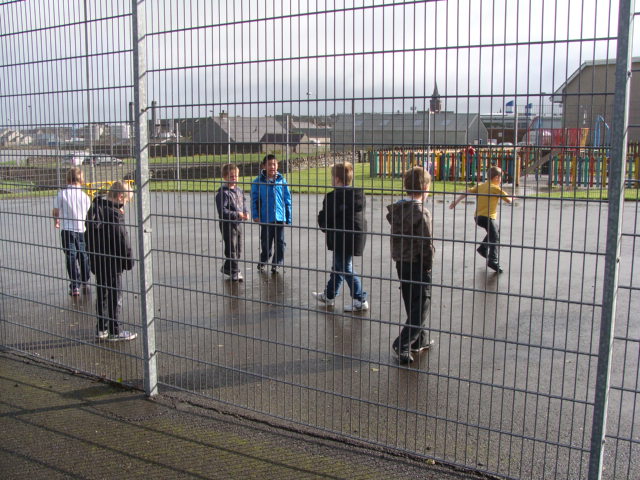 What can we do?
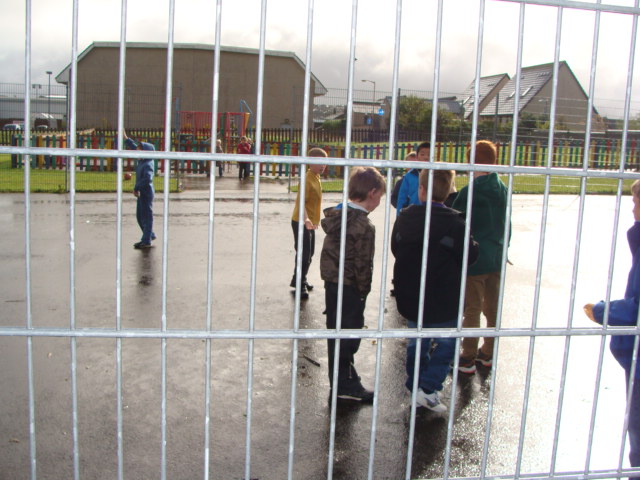 I think it is very good. It can inspire imagination and creativity. P7
Higher in the trees!
I think playtime should be longer.
I think the Playpod is good because there are lots of toys.
I like the Scrapstore Playpod because it has lots of fun stuff in it.
I like it because it’s nice to see all the peedie ones having so much fun. P6
I like playing with the bins and pipes
The Scottish Dimension!
Awesome!
We’ve been playing with the old computers.
I like the Scrapstore Playpod because it has a lot of fun stuff in it.
I think almost everyone likes the Scrapstore Playpod.
Budding engineers!
It’s so cool!
Maakan a littl hoose with boxes with Paige and Kiera
I was playing with the girls and we made a hammock with some material from the Playpod.
Even the older children get into role play.
I think the Playpod is fun because you can make clubs. P6
I think the Scrapstore Playpod is great! I think it was a great idea there’s a mattress in the Playpod.
Exlent P1
The Playpod is Awesome
I like the Playpod because we can use our imagination and have fun.
I think everyone likes the Scrapstore Playpod.